Texas Community Development Block Grant Program
CDBG Over Coffee
Today’s Topic:
Amendments and Closeouts
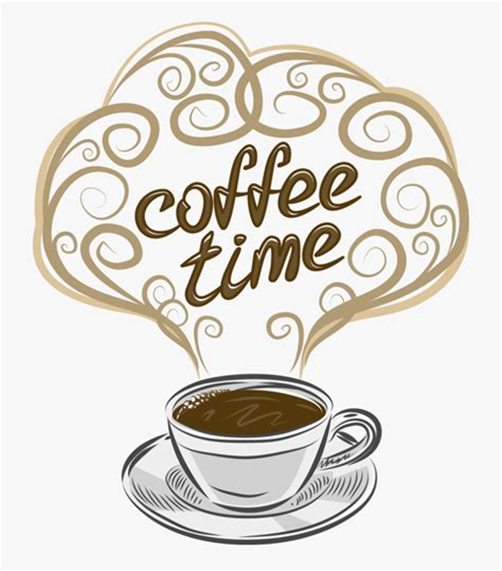 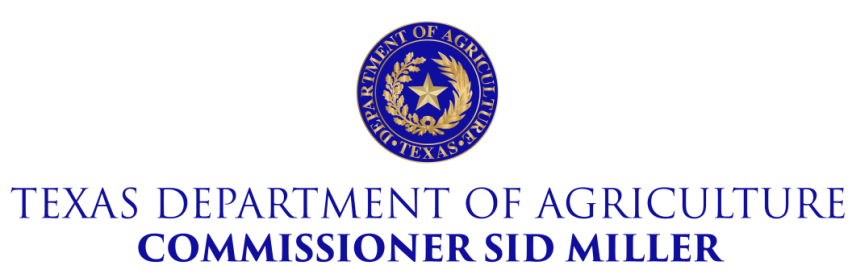 What is an Amendment
Changes in the original terms of the agreement: 
 There are two types of amendments: 
 Minor Amendment, or
 Full Amendment
 Amendment changes can be requested for: 
 Budget Amendment 
 Performance Statement Amendment
 Extension Amendment
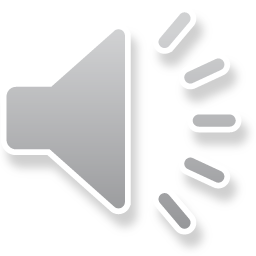 Detailed step-by-step instructions for completing and submitting an Amendment in TDA-GO may be found on the TDA website
[Speaker Notes: An amendment, is a request that would require a change in the original terms of the agreement throughout the course of administering a CDBG agreement due to situations that may occur.  During the course of administering a CDBG Grant, situations may occur that require a change in the original terms of the agreement. These changes are referred to as agreement amendments. All changes must be related to the project. Changes made to the scope of work, location, or beneficiaries of the project will determine whether a minor amendment or a full amendment is necessary. 

There are two types of amendments: 
Minor amendment or 
Full amendment 
Amendment changes can be requested for: 
Budget amendment
Performance Statement amendment
Time extension amendment 
Please note that detailed step-by step instructions for completing and submitting an Amendment in TDAGO may be found on the TDA website.]
Performance Statement Amendment
Request to revise the project information in Exhibit A, Section A
 Benefit area name and number of beneficiaries
 Work to be Performed
 Location of Work, including Figure A1…
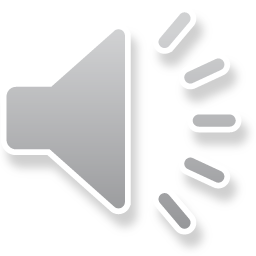 [Speaker Notes: A Grant Recipient may request to revise the contractual description of the project.]
Minor vs Full Amendment
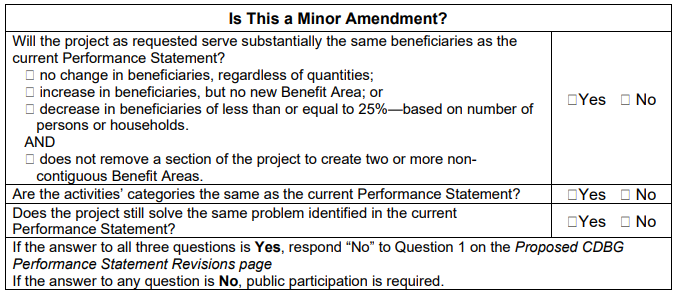 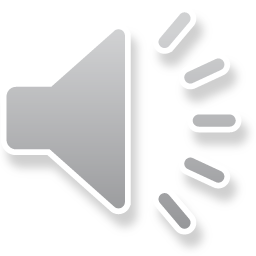 [Speaker Notes: Once you begin a Performance Statement amendment a series of questions will help you determine whether a Minor or Full amendment is necessary.]
Full Amendment – Public Participation
Evidence of Public Participation includes: 
 A resolution supporting the 
proposed changes
 A public hearing notice regarding the amendment
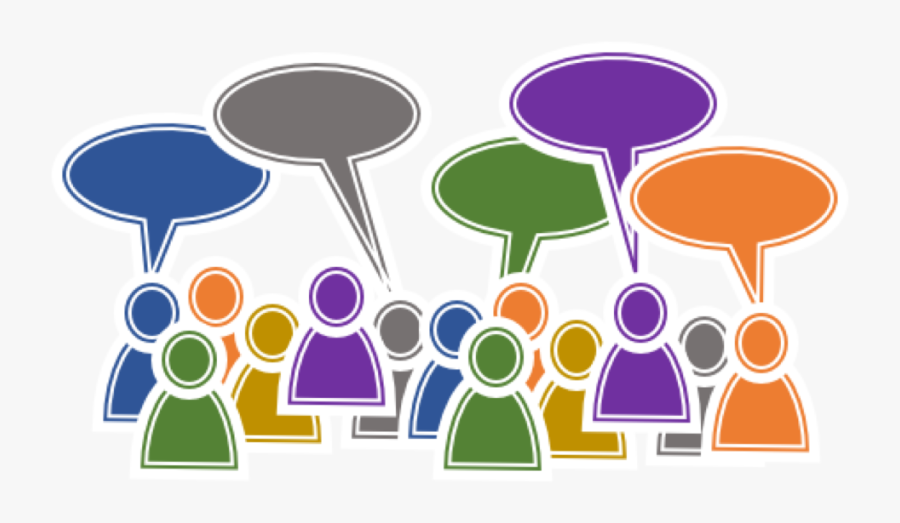 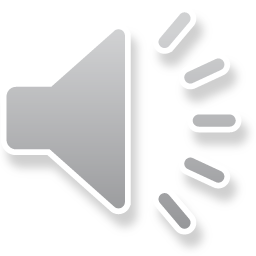 [Speaker Notes: A Full Amendment may require the following:

Evidence of Public Participation which includes:
A resolution from the city council or commissioner's court that indicates support for the proposed changes; 
Notice of the public hearing held regarding the amendment, including a brief description of the proposed project changes. See Chapter 1 Administration and Reporting for detailed instructions regarding public hearings, notices, and documentation. TDA  reserves the right to require Public Participation in its sole discretion; and

The public hearing allows residents of the Grant Recipient's judication to have an opportunity to comment on the proposed changes.

Please upload all documents pertaining to Evidence of Public (public notice and resolution) as one pdf document in the designated field provided.  Please do not upload the Public Notice in the designated field and the Resolution under additional documentation.]
Beneficiaries and Locations
Beneficiaries
 Any changes in beneficiaries (includes reducing or adding beneficiaries)
 Contact TDA if the amendment request is to add an entire Benefit Area. 
 Locations
 Census Table
 Identify County, Census Tract and Block Group 
 Two Maps (Map of requested change, tracked and Proposed project map, after revision)
 Use color coding and upload original and propose amended project
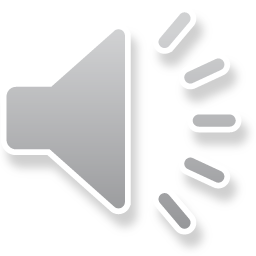 [Speaker Notes: Beneficiaries 
Any change to project beneficiaries (adding or reducing) requires a Grant Agreement amendment.
Amendments requesting to add an entire Benefit Area cannot be submitted without first contacting TDA. After an initial discussion, TDA staff will check the box beneath Question 2, located under the Proposed Performance Statement Revisions tab, to acknowledge this significant change. 
Please upload all documents pertaining to beneficiary documentation as one pdf document in the designated field provided.  Please do not upload the Survey tab or New Survey Tab in the designated field and the Address List under additional documentation.

Locations 
Amendments proposing to change the locations of the work to be performed must provide Census Information and two maps. 
• Census Table – Identify the County, Census Tract, and Block Group information for the proposed locations. Click the “+” to create a new row for each census tract.  This is required for HUD reporting.
• Upload color-coded revised project maps showing the locations of the original and amended project activities in the fields provided. The map(s) must use separate colors/markings to identify on the same map: 
o Original/previously approved project locations; 
• Project map showing the locations of all work as proposed. This “clean” map will become a Figure in the Grant Agreement if the Amendment is approved.]
Environmental Review
Re-Evaluate the environmental review 
 Navigate the existing Environmental Report 
 Environmental Authorized Official must acknowledge the re-evaluation
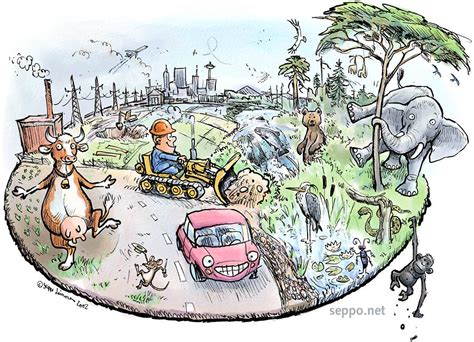 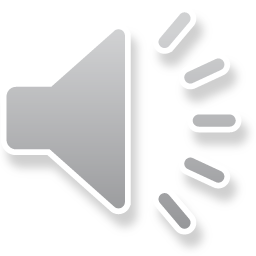 [Speaker Notes: A revised project must meet all environmental review requirements. If an Authority to Use Grant Funds has previously been issued for the grant, the Grant Recipient must re-evaluate the environmental review and any prior Finding of No Significant Impact (FONSI) for the project to determine whether the previous clearance still applies to the revised project. It is critical that Grant Recipients complete this re-evaluation. Supplemental information or a new environmental clearance may be necessary for the revised project to be an eligible TxCDBG project. 

• Navigate to the existing Environmental Review Performance Report, Environmental Review Re-evaluation page. Complete the form and save the page. 
• Return to the Proposed CDBG Performance Statement Revisions page. The Environmental Authorized Official must check the box to acknowledge the re-evaluation of the environmental review.]
Budget Amendment
Request to transfer funds between line items 
 
Review and consider prior to grant agreement end date

Payment Requests created before approval of the amendment will NOT reflect the revised budget.
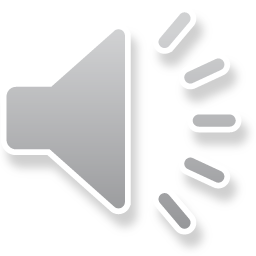 [Speaker Notes: A Grant Recipient may request to move funds between existing budget line items based on actual costs.  

Often this is fairly straightforward, however, please contact your Grant Specialist if you have special requests.  In particular, Grant Recipients should review the budget prior to the end date of the grant agreement – we recommend at least 60 days prior – and consider whether the current budget is accurate for all project costs, Don’t forget to think about matching funds when you review the total project expenses.

Timing is important for budget amendments – if an amendment is needed to complete a specific payment request, make sure you have an approved amendment before beginning the Payment request in TDA-GO.  If you begin the Payment Request document before approval of the amendment, the budget will not be updated and you will have to cancel the Payment and re-enter all information.]
Budget Amendment
Transfers to Administration and Engineering Services
 Administration may not to exceed 16% of construction and acquisition funds 
 Engineering may not to exceed 25% of construction and acquisition funds
 If cost is greater than available CDBG budget, Grant Recipient may include match
Must be requested prior to the final construction inspection (COCC)
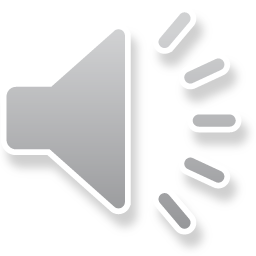 [Speaker Notes: A Grant Recipient may request to transfer TxCDBG funds between budget categories to reflect the actual costs of the project. 
For Administration and Professional Services: 
• TDA will not approve a budget change to allow the general administration activity grant funds to exceed 16% of construction and acquisition/relocation grant funds. 
• If a proposed budget change causes the engineering activity grant funds to exceed 25% of construction and acquisition/relocation grant funds, additional justification must be submitted for approval by the TDA Deputy Commissioner. 
• Any administration or engineering costs greater than the amount available through the activity budget line items are the responsibility of the Grant Recipient but may be included as matching funds unless otherwise disallowed. 
• Requests to move TxCDBG funds from construction and/or acquisition activities to engineering or general administration activities must be submitted in TDA-GO prior to the date work is completed on the Materials and Services Report, Work Completed page. The request must include a description of the additional tasks required by these services providers for the project. 
* Remember, transfers for administration and engineering costs must be based on actual costs, usually this means a change order or addendum to a service provider’s contract.  The amendment must be requested before final construction inspection is completed.]
Amendments Deadlines & Penalties
30 Days Prior to the Grant Agreement End Date
 Extension 
 Substantial amendments requiring citizen participation 
 Any amendment that revises the number of beneficiaries
 30 Days Prior to the PCR Due Date
 Minor Amendment that does not revise beneficiaries served by the project
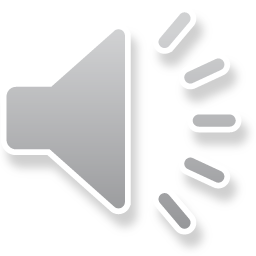 A penalty of $3,000 will be applied to each amendment request the Grant Recipient fails to submit within the above deadlines.
[Speaker Notes: Extension amendments or substantial amendments requiring citizen participation any that revises the number of beneficiaries are due 30 days prior to the Grant Agreement End Date.

A minor amendment that does not revise beneficiaries served by the project are due 30 days prior to the PCR Due Date.  For example, an amendment revising final quantities.

A penalty of $3,000 will be applied to each amendment request the Grant Recipient fails to submit in TDA-GO by the above deadlines.]
Closeouts
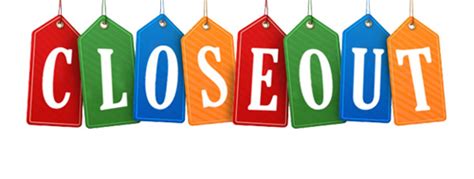 All activities are completed 
 Funds are expended 
 All financial, administrative and performance issues are resolved 
 Beneficiaries are receiving the new or improved services and activities
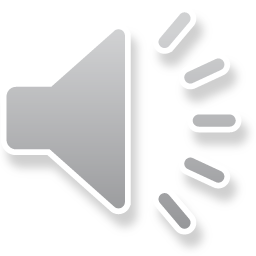 Detailed step-by-step instructions for completing and submitting the PCR in TDA-GO may be found on the TDA website
[Speaker Notes: The TxCDBG grant closeout process is designed to ensure that all CDBG activities are completed, and funds are expended in accordance with the Grant Agreement, program rules, and state and federal requirements. 
This means that any financial, administrative, and performance issues related to the activities undertaken by the Grant Recipient have been resolved to the satisfaction of TDA and the Grant Recipient. 
The closeout process also certifies that the persons to benefit from the activities described in the Grant Agreement Performance Statement are receiving service or a benefit from the use of the new or improved facilities and activities.]
Closeouts-Process should begin when
All Performance Reports are submitted or approved
 All Materials and Service Reports are complete or   
   submitted 
 All the Special Conditions have been uploaded
 All TxCDBG funds have been expended 
 All activities described in the Performance Statement have 
    been completed
 All other responsibilities have been met.
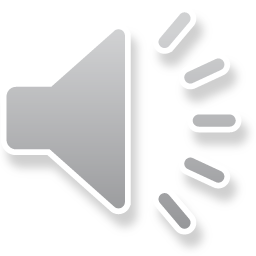 [Speaker Notes: The closeout process should begin when 
• All Performance Reports are in Performance Report Approved or Performance Report Submitted status; 
• All Materials and Services Reports are in MSR Contract Complete or MSR Contract Completion Submitted status; 
• All Grant Agreement special condition documents have been uploaded to the Grant Overview page; 
• All costs to be paid with TxCDBG funds have been expended and payment requests submitted, with the most recent Payment Request marked as “Final”; 
• The activities described in the most recently approved Grant Agreement Performance Statement has been completed; and 
• The Grant Recipient’s other responsibilities under its agreement with TDA have been met.]
Final Public Hearing (PH)
Hold a PH for areas in which TxCDBG funds were used and encourage citizen participation 
 The PH must be scheduled after the project is completed, but prior to submitting the Project Completion Report 
 The Grant Recipient must confirm the beneficiaries are being served by the project
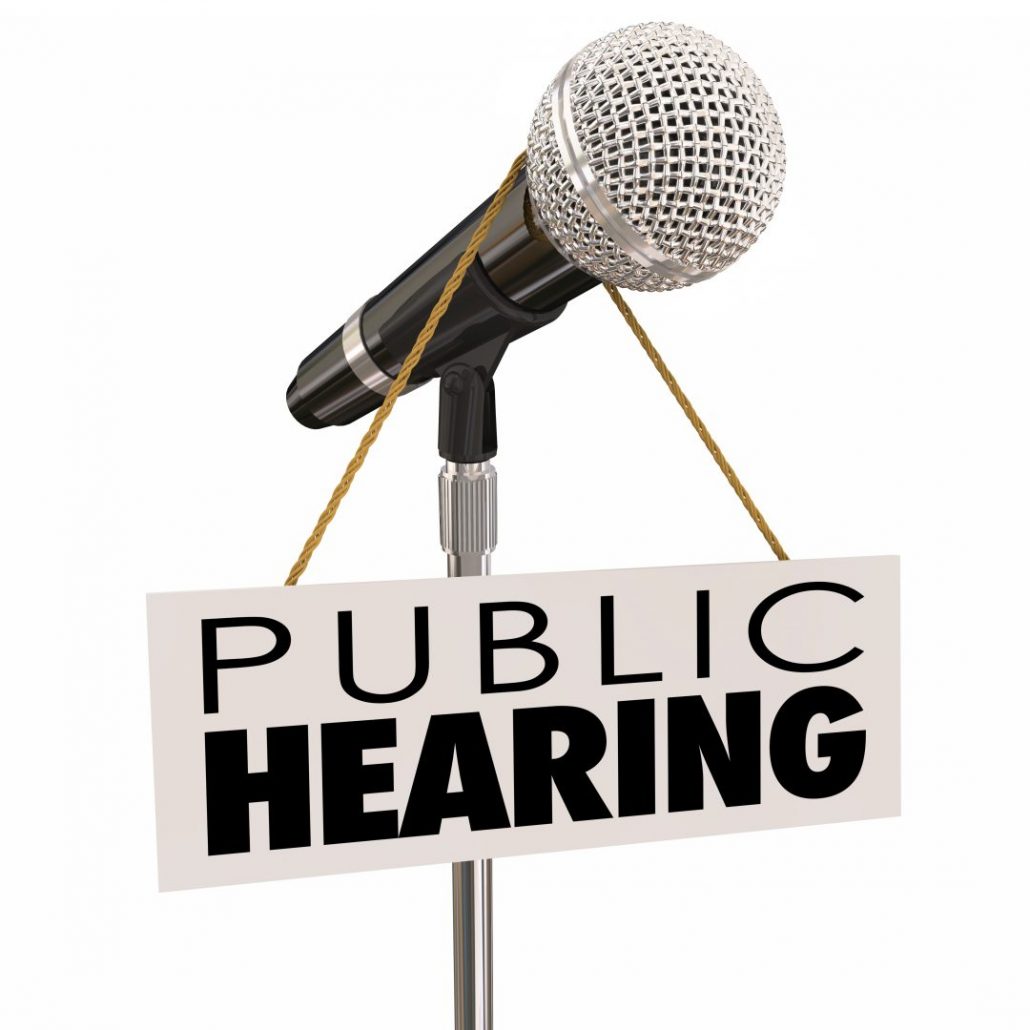 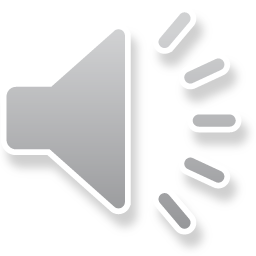 The TxCDBG Grant Agreement and 24 CFR §570.486 requires a final public hearing regarding the activities completed under the TxCDBG grant.
[Speaker Notes: Grant Recipients shall hold a public hearing for residents of the areas in which TxCDBG funds were used and encourage citizen participation. 
The TxCDBG Grant Agreement and 24 CFR §570.486 requires a final public hearing regarding the activities completed under the TxCDBG grant.
In addition to the general public hearing requirements: 
• The hearing must be scheduled after the project is completed but prior to submitting the Project Completion Report in TDA-GO; and 
• The Grant Recipient must confirm during the hearing that beneficiaries are being served by the project.]
The Project Completion Report (PCR)
When all grant activities are completed, but no later than sixty (60) calendar days after the end date. 
 To begin, change the status in TDA-GO
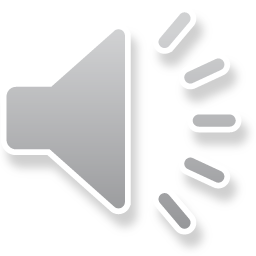 A penalty of $3,000 will be applied to each grant agreement the Grant Recipient fails to submit within the above deadline.
[Speaker Notes: The project completion report in TDAGO is required to finalize all of the TxCDBG activities across all phases of the project and to formally complete the project appropriately. 
The purpose of project completion report is to assess the project, ensure completion, and reassure that the community beneficiaries received the benefits of new and/or improved activities. 
Once all that grant activities are completed, but no later than sixty (60) calendar days after the Grant Agreement end date, the closeout process begins when changing the status of the grant in TDA-GO Closeout In Process status. The CDBG Project Completion Report the (PCR) page will become available to be completed.]
Confirmation of Final Project Detail
Financial Report/Certificate of Expenditure:
Review the expenditure and grant balance carefully
All match funds or in-kind contributions identified 
All administrative and engineering cost are with the grant ratios
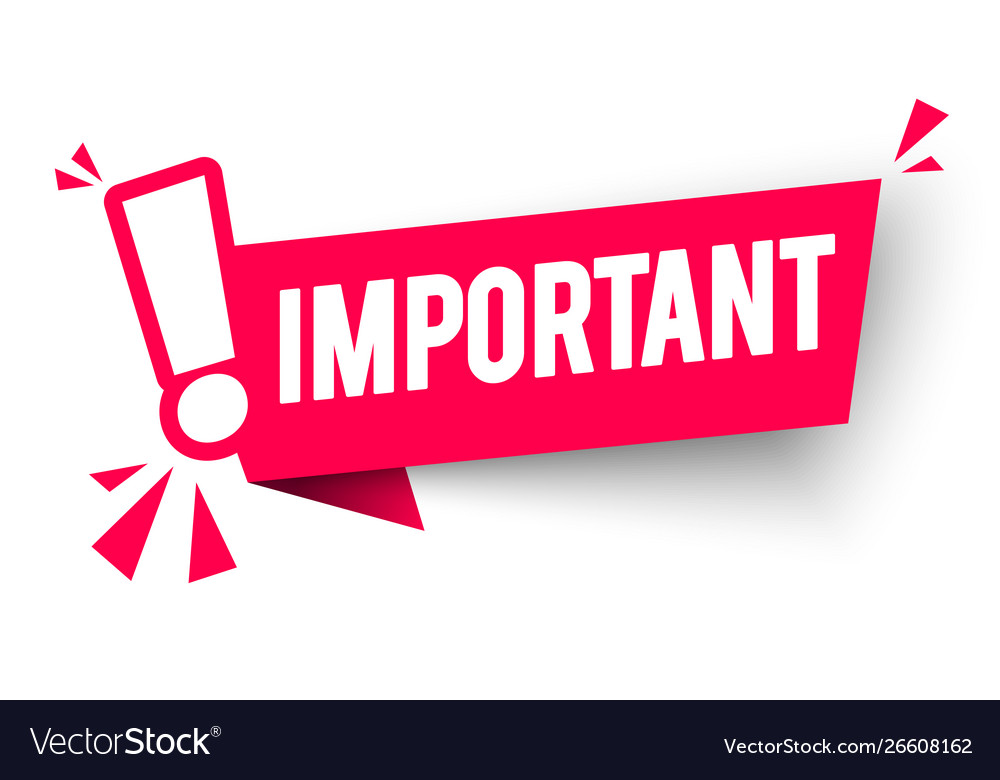 All funds not included in a Payment Request submitted prior to the closeout process will be deobligated from the Grant Agreement and will not be available for reimbursement.
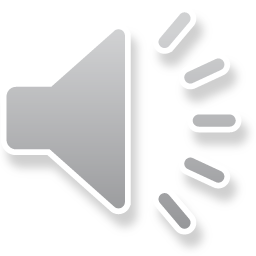 [Speaker Notes: The Confirmation of the Final Project Details section of the PCR page contains several reports summarizing information provided by the Grant Recipient over the course of the grant. 
• To generate each report, click on the link on each row and make sure to review the report and check the box on the same row to confirm that the report is accurate and complete. 
• As for the grant funds and overall projects cost, review the expenditure and grant balance information carefully. 
• Review that all match funds or in-kind contributions have be identified. 
• If the Grant Recipient deobligates funds from the grant during the closeout process, the administrative costs and the engineering costs charged to the grant will be reevaluated to ensure that final costs are within administrative and engineering ratios

Is important to note that: All funds not included in a Payment Request submitted prior to the closeout process will be deobligated from the Grant Agreement and will not be available for reimbursement. The Grant Recipient must acknowledge the total amount of deobligated funds by entering this amount in the appropriate field.]
Grant Performance
Direct Households Beneficiaries
 Final Project Map 
 Final Project Invoice(s)
 Calculation of Unit Conversion
 Publication and Evidence of Final Public Hearing 
 Additional Documentation
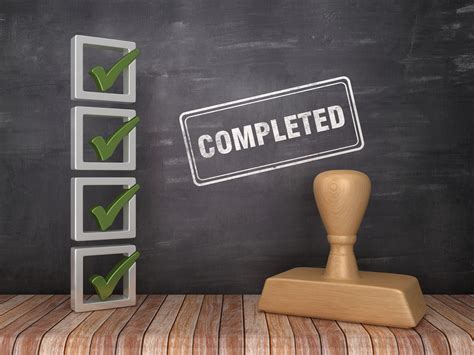 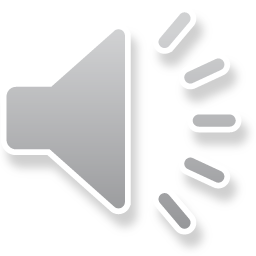 [Speaker Notes: The Grant Recipient must confirm that the current Performance Statement is accurate by checking the box in the Grant Performance section of the PCR. 
• Direct Household Beneficiaries - If the grant includes work on private property funded through grant or match funds, a separate page will be generated for beneficiary data
• Final Project Map – Upload a map clearly documenting the work performed under the grant. For FAST Fund purchases, upload a photo(s) of the purchased vehicle or equipment. 
• Final Project Invoice(s) – Upload the final invoice that demonstrate the actual work performed and quantities completed for each construction.
• Calculation of Unit Conversion – If construction units of measure differ from the units used in the Grant Agreement, provide the method used to convert constructed quantities to the units required by the Performance Statement. An engineer’s statement may also be uploaded to the PCR to provide relevant information, as needed. 
• Publication and Evidence of Final Public Hearing 
• Additional Documentation – This field is optional and may be used for any additional information required to document closeout of the grant.]
Section 3
Section 3: 
 Reportable labor hours on each Materials and Services Report
Confirmed whether the grant created one or more new employment opportunities. 
 Document efforts to promote Section 3 opportunities
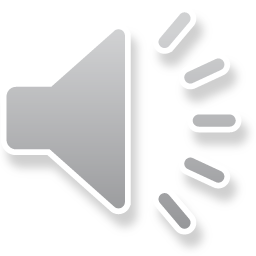 [Speaker Notes: Section 3
The closeout process includes a final section on Section 3 opportunities, in this sections make sure to report 
The reportable labor hours information – these are entered on each Materials and Services Report, Work Completed page, must be confirmed in the Confirmation of Final Project Details section of the PCR. 
Separately, confirm whether the grant created one or more new employment opportunities, and 
•  Document any efforts to promote Section 3 opportunities.]
Conditional Project Completion
Conditional Completion of Projects that Regulatory Approval 
 Requires pre-approval by CDBG Director(s)
 Check box on the PCR to request Conditionally Complete 
Email to CDBGReporting@TexasAgriculture.gov to request Director approval
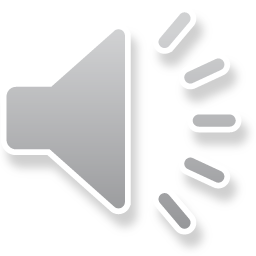 [Speaker Notes: There are some circumstances where TDA may allow the closeout process to begin prior to the Grant Recipient’s final certification that this benefit has been received. In such a case, the Grant Recipient must contact the TxCDBG Director(s) to request approval prior to submitting the Project Completion Report.
Regulatory approval required by other state and federal agencies prior to placing the improvements into service should be obtained prior to considering the project complete. 
The Grant Recipient must check the box on the PCR to “request TDA acceptance of the project as Conditionally Complete.” After providing information for all required fields, send an email to CDBGReporting@TexasAgriculture.gov to request Director approval. The PCR cannot be submitted within TDA-GO while Conditional Completion has been requested but not approved.]
Submitting the Report
The Authorized Official must check the certification box on the Project Completion Report page and click Save to certify:
 All activities have been carried out 
 Information is accurate 
 All records are available for review
 Beneficiaries are receiving the service or a benefit from the new or improved facilities and activities 
 Incomplete reports will not be accepted – considered delinquent 
 Late submittal of a PCR will result in financial penalty 
Failure to submit the closeout by that date will result in a financial penalty of $3,000
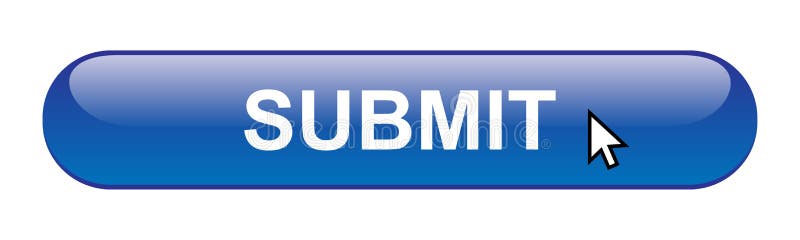 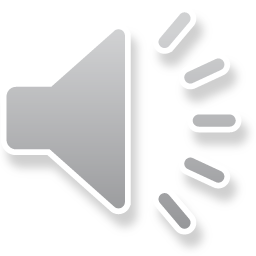 [Speaker Notes: When all closeout information and documentation has been completed on the PCR, the Authorized Official must certify that the PCR is accurate and complete. By certifying the Project Completion Report, the Authorized Official is mainly certifying that 
• All activities undertaken with funds provided under the grant identified in this report, have been carried out in accordance with the Grant Agreement; 
• The information contained in the PCR is accurate 
• All records related to Grant Recipient activities are available for review; 
• The persons benefitting from the activities described in Grant Agreement Details are receiving service or a benefit from the use of the new or improved facilities and activities; 

Please note that incomplete reports will not be accepted and TDA staff will return the status of the grant to Closeout In Process. This means that the PCR will not be submitted and will be considered delinquent if the closeout due date has passed. The PCR must be corrected and submitted in TDA-GO.

Late submittal of a PCR may affect a Grant Recipient’s current or future TxCDBG funding. 
• Failure to submit the closeout by that date will result in a financial penalty of $3,000. The penalty will be assessed, generally, to the administrative line item, regardless of the reason for the late submission, and 
• Requests for payment on all open grants for the Grant Recipient may be held until an acceptable PCR is received.]
Thank You For Your Attention
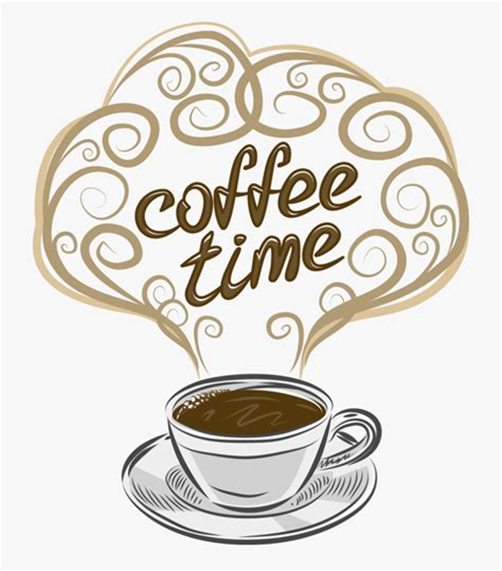 Time for Questions
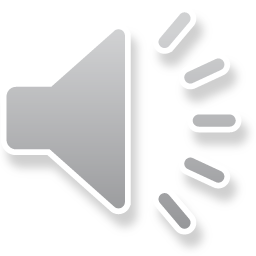